A day in the life of an Investigator
Microsoft 365 Copilot
Buy
~40 minutes per day
Areas of investment: Investigation efficiency
Analysis techniques
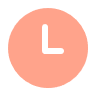 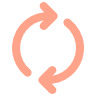 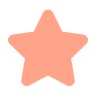 Benefits
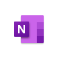 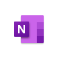 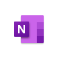 John
is an investigator who uses AI tools to analyze evidence, uncover patterns and solve cases swiftly.
Copilot in Notes
Copilot in Notes
Copilot in Notes
7:00 am
8:00 am
12:00 am
Collect evidence, document details, and analyze the scene.
Gather information from individuals related to the case. Use audio and or video recording.
Document findings and request legal authorization.
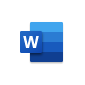 Copilot in Word
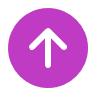 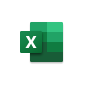 Prompt: Summarize the audio recording of the witness statement and interview.
Prompt: Draft warrant from / police report.
Prompt: Summarize and list key evidence found on the scene.
Copilot in Excel
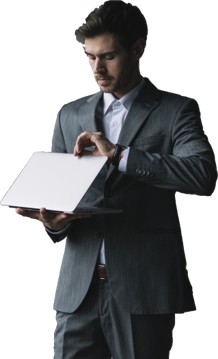 12:00 am
2:00 pm
10:00 pm
Examine financial transactions, bank statements, tax records, call detail records, and location information to create insightful visualizations.
Coordinate efforts with other law enforcement or government entities.
Voice based note taking during investigations to ensure accuracy and completeness of information.
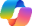 Copilot Chat2
Prompt: Create transcription of audio and organize by date, time and topic.
Prompt: Add a column for date to spreadsheet. Create a chart showing ATM withdrawals and deposits greater than $1000.
Prompt: Summarize case information and description details of suspect vehicle.